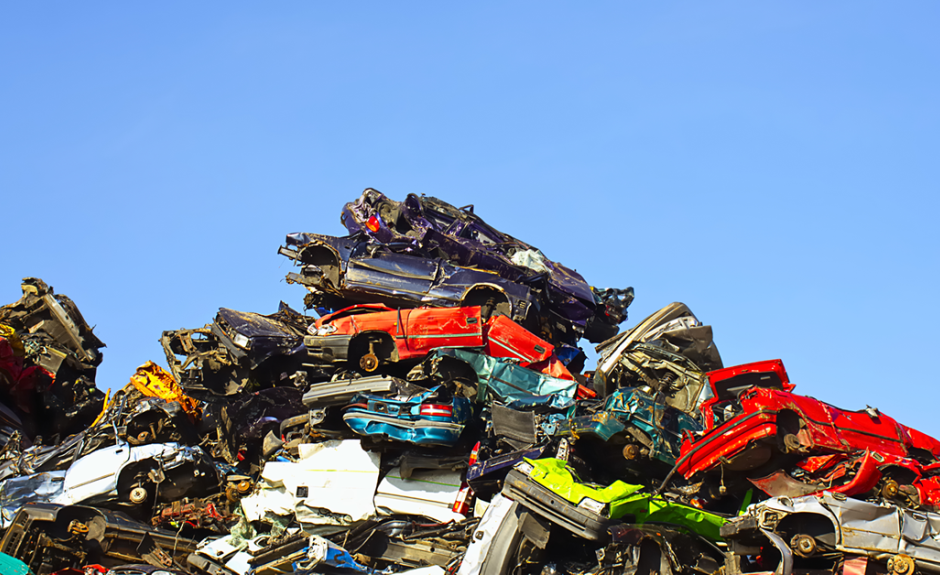 Heaps & Priority Queues
Lecture 16
CS2110 Spring 2018
Announcements
2
A4 due TOMORROW. Late deadline is Sunday.
A5 released. Due next Thursday.
Deadline for Prelim 1 regrade requests is tomorrow.
Remember to complete your TA evaluations by tonight.
Abstract vs concrete data structures
3
Abstract data structures are interfaces
they specify only interface (method names and specs)
not implementation (method bodies, fields, …)

Concrete data structures are classes. Abstract data structures can have multiple possible implementations by different concrete data structures.
Concrete data structures
4
Array
LinkedList (singley-linked, doubly-linked)
Trees (binary, general, red-black)
Abstract data structures
5
interface List defines an “abstract data type”.
It has methods: add, get, remove, …
Various classes ("concrete data types") implement List:
Abstract data structures
6
List (ArrayList, LinkedList)
Set (HashSet, TreeSet)
Map (HashMap, TreeMap)
Stack 
Queue



PriorityQueue
Both stack and queue efficiently implementable using a singly linked list with head and tail
head
16
55
12
19
tail
Priority Queue
7
Data structure in which data items are Comparable

Elements have a priority order (smaller elements---determined by compareTo()---have higher priority) 

remove() return the element with the highest priority

break ties arbitrarily
Many uses of priority queues
8
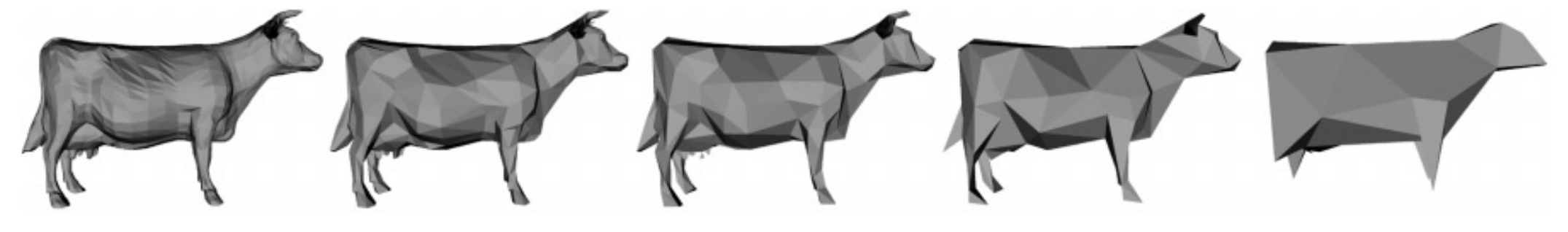 Surface simplification [Garland and Heckbert 1997]
Event-driven simulation: customers in a line
Collision detection: "next time of contact" for colliding bodies
Graph searching: Dijkstra's algorithm, Prim's algorithm 
AI Path Planning: A* search 
Statistics: maintain largest M values in a sequence 
Operating systems: load balancing, interrupt handling 
Discrete optimization: bin packing, scheduling 
College: prioritizing assignments for multiple classes.
java.util.PriorityQueue<E>
9
interface PriorityQueue<E> {              
 boolean add(E e) {...} //insert e.   
 E poll() {...} //remove/return min elem. 
 E peek() {...} //return min elem.  
 void clear() {...} //remove all elems.
 boolean contains(E e)
 boolean remove(E e)
 int size() {...}
 Iterator<E> iterator()
}
Priority queues as lists
10
Maintain as a list
add()      put new element at front – O(1)
poll()        must search the list – O(n)
peek()       must search the list – O(n)
Maintain as an ordered list
add()       must search the list – O(n)
poll()         min element at front – O(1)
peek()       O(1)
Maintain as red-black tree
add()       must search the tree & rebalance – O(log n)
poll()         must search the tree & rebalance – O(log n)
peek()       O(log n)
Can we do better?
Heaps
11
A heap is a binary tree that satisfies two properties
Completeness. Every level of the tree (except last) is completely filled. 
Heap Order Invariant. Every element in the tree is <= its parent
Do not confuse with heap memory, where a process dynamically allocates space–different usage of the word heap.
35
20
Completeness Property
12
Every level (except last) completely filled.
Nodes on bottom level are as far left as possible.
55
38
22
12
19
21
6
4
10
8
35
20
Completeness Property
13
Not a heap because:
missing a node on level 2
bottom level nodes are not as far left as possible
55
38
22
12
19
4
10
8
missing  nodes
35
20
Order Property
14
Every element is <= its parent
55
38
22
12
19
2
6
4
10
18
Note: Bigger elementscan be deeper in the tree!
11
13
12
15
20
11
12
15
14
15
20
11
10
12
15
15
20
11
10
12
20
Heap Quiz
15
Which of the following are valid heaps?
(a)
(b)
(c)
(d)
Yes
No
No
No
Heaps
16
A heap is a binary tree that satisfies two properties
Completeness. Every level of the tree (except last) is completely filled. All holes in last level are all the way to the right.
Heap Order Invariant. Every element in the tree is <= its parent
A heap implements three key methods:
add(e): adds a new element to the heap
poll(): deletes the max element and returns it
peek(): returns the max element
35
20
add(e)
17
Time is O(log n)
55
50
38
22
22
12
19
2
50
19
6
4
10
18
50
Put in the new element in a new node (leftmost empty leaf)
Bubble new element up while greater than parent
[Speaker Notes: heap maintains balanced tree, so bubble up takes (worst-case) logarithmic time]
35
20
poll()
18
Time is O(log n)
50
19
55
55
38
50
22
19
22
12
2
19
19
6
4
10
18
Save root element in a local variable
Assign last value to root, delete last node. 
While less than a child, switch with bigger child (bubble down)
[Speaker Notes: heap maintains balanced tree, so bubble up takes (worst-case) logarithmic time]
35
20
peek()
19
50
Time is O(1)
50
38
22
12
19
2
6
4
10
18
Return root value
Implementing Heaps
20
public class HeapNode<E> {
  private E value;
  private HeapNode left;
  private HeapNode right;
  ...
}
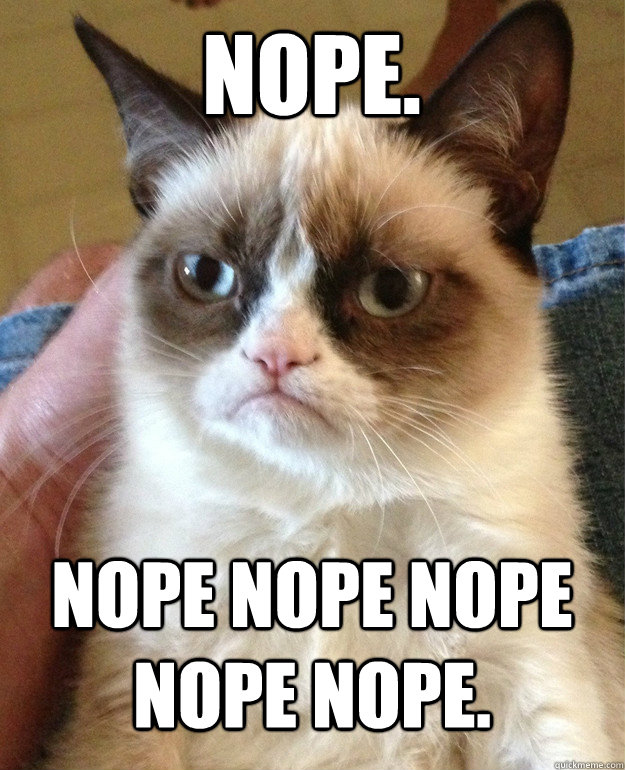 Implementing Heaps
21
public class Heap<E> {
  private E[] heap;
  ...
}
35
20
Numbering the nodes
Number node starting at root row by row, left to right
Level-order traversal
55
0
38
22
1
2
12
19
21
3
4
5
6
6
4
7
8
9
Children of node k are nodes   2k+1  and  2k+2
Parent of node k is node (k-1)/2
35
20
Storing a heap in an array
Store node number i in index i of array b
Children of b[k] are b[2k +1] and b[2k +2]
Parent of b[k] is b[(k-1)/2]
55
0
38
22
1
2
12
19
21
3
4
5
6
6
4
7
8
9
parent
0  1  2  3  4  5  6  7  8  9
0   1    2   3    4    5    6    7   8    9
19
12
21
20
4
6
55
22
35
38
children
add()  --assuming there is space
24
/** An instance of a heap */
class Heap<E> {
  E[] b= new E[50];  // heap is b[0..n-1]
  int n= 0;          // heap invariant is true

  /** Add e to the heap */
  public void add(E e) {
    b[n]= e;
    n= n + 1; 
    bubbleUp(n - 1); // given on next slide
  }
}
add(). Remember, heap is in b[0..n-1]
25
class Heap<E> {
  /** Bubble element #k up to its position.
    * Pre: heap inv holds except maybe for k */
  private void bubbleUp(int k) {

    // inv: p is parent of k and every elmnt
    // except perhaps k is <= its parent
    while (                                   ) {



	  }
}
int p= (k-1)/2;
k > 0  &&  b[k].compareTo(b[p]) > 0
swap(b[k], b[p]);
k= p;
p= (k-1)/2;
poll(). Remember, heap is in b[0..n-1]
26
/** Remove and return the largest element 
   * (return null if list is empty) */
 public E poll() {
     if (n == 0) return null;
     E v=  b[0];   // largest value at root.
     b[0]= b[n];   // element to root
     n= n – 1;     // move last     
     bubbleDown(0);
     return v;
 }
poll()
27
/** Tree has n node.
  *  Return index of bigger child of node k
     (2k+2 if k >= n) */
 public int biggerChild(int k, int n) {
    int c= 2*k + 2;     // k’s right child
    if (c >= n || b[c-1] > b[c])
       c= c-1;
    return c;
 }
poll()
28
/** Bubble root down to its heap position.
    Pre: b[0..n-1] is a heap except maybe b[0] */
private void bubbleDown() {


   // inv: b[0..n-1] is a heap except maybe b[k] AND
   //      b[c] is b[k]’s biggest child
   while (                  ) {




	 }    
}
int k= 0;
int c= biggerChild(k, n);
c < n &&  b[k] < b[c]
swap(b[k], b[c]);
k= c;
c= biggerChild(k, n);
peek(). Remember, heap is in b[0..n-1]
29
/** Return the largest element 
   * (return null if list is empty) */
 public E peek() {
     if (n == 0) return null;
     return b[0];   // largest value at root.
}
Quiz 2: Let's try it!
30
Here's a heap, stored in an array:
	[9 5 2 1 2 2]
What is the state of the array after execution of add(6)? Assume the existing array is large enough to store the additional element.
A.	[9 5 2 1 2 2 6]B.	[9 5 6 1 2 2 2]C.	[9 6 5 1 2 2 2]D.  	[9 6 5 2 1 2 2]
1
Quiz 2: Let's try it!
Here's a heap, stored in an array:
	[9 5 2 1 2 2]
Write the array after execution of add(6)
9
0
5
2
6
1
2
2
2
6
2
4
5
6
3
6
HeapSort
32
Make b[0..n-1] into a max-heap (in place)

for (k= n-1; k > 0; k= k-1) {
             b[k]= poll –i.e. take max element out of heap.      }
14
55
4
6
12
55
6
6
12
14
4
0
0   1    2   3    4
55
12
6
4
6
12
55
4
12
6
14
14
6
4
4
14
4
14
55
12
4
6
4
6
6
14
4
4
4
12
6
1
2
4
14
6
4
3
Priority queues as heaps
33
A heap is can be used to implement priority queues
Note: need a min-heap instead of a max-heap
Gives better complexity than either ordered or unordered list implementation:
add():  O(log n)       (n is the size of the heap)
poll(): O(log n)
peek(): O(1)
java.util.PriorityQueue<E>
34
interface PriorityQueue<E> {              TIME
 boolean add(E e) {...} //insert e.       log
 void clear() {...} //remove all elems.
 E peek() {...} //return min elem.        constant
 E poll() {...} //remove/return min elem. log
 boolean contains(E e)                    linear
 boolean remove(E e)                      linear
 int size() {...}                         constant
 Iterator<E> iterator()
}
IF implemented with a heap!
What if the priority is independent from the value?
35
Separate priority from value and do this:
   add(e, p);  //add element e with priority p (a double)
                                                          THIS IS EASY!
Be able to change priority
   change(e, p);  //change priority of e to p
                                                          THIS IS HARD!
Big question: How do we find e in the heap?Searching heap takes time proportional to its size! No good!
Once found, change priority and bubble up or down. OKAY
Assignment A5: implement this heap! Use a second data structure to make change-priority expected log n time